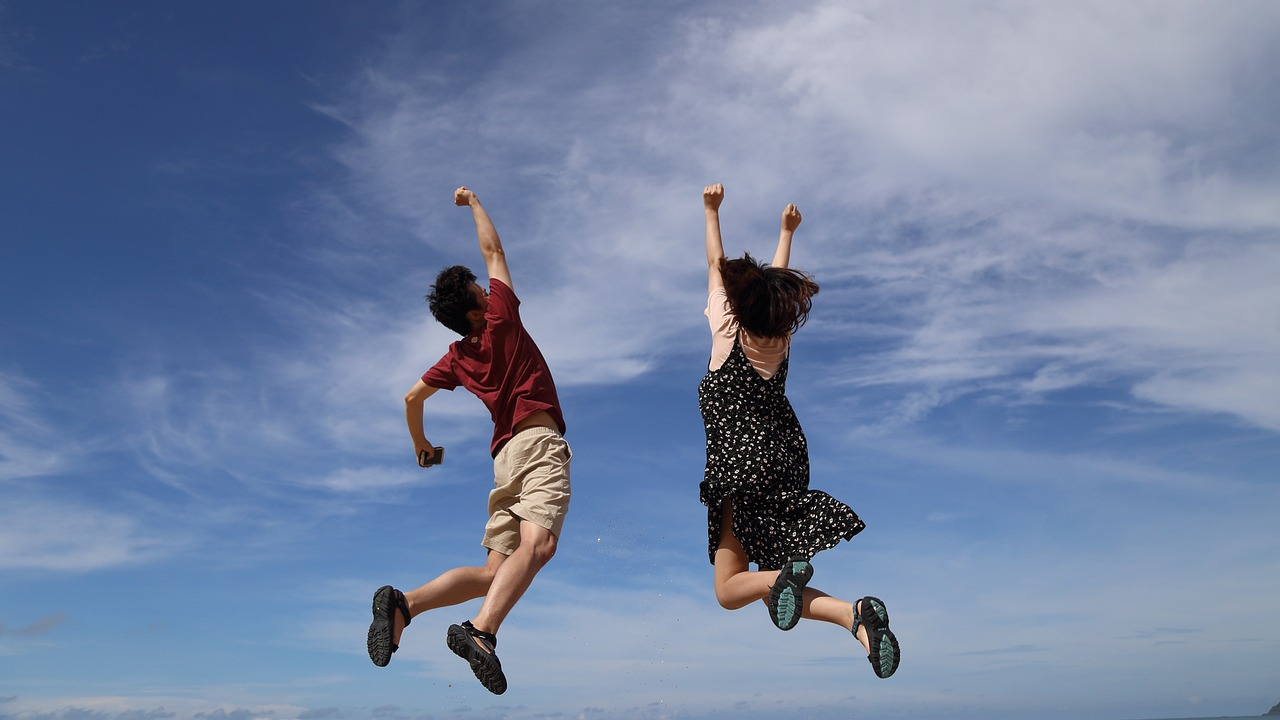 NSW Department of Education
LEAP! Section II – advice for teachers
Writing about HSC visual arts
Creative arts curriculum team
[Speaker Notes: Jump Sky Man - Free photo on Pixabay]
Advice for teachers
Chunking information into paragraphs can make it easier for some students to develop improved extended responses, in preparation for the examination. Below is one suggested method for chunking an HSC extended response.
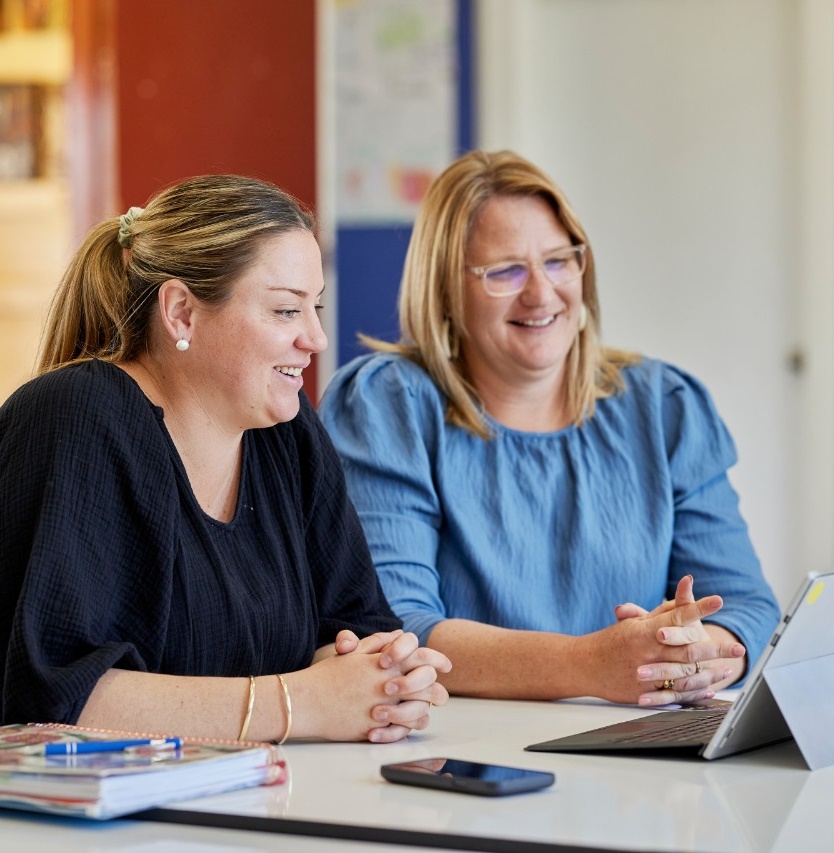 Set an HSC examination-style question as a focus question at the beginning of each case study. 
After studying each artist/artwork within the case study, instruct students to write a PEEL paragraph on that artist/artwork to answer the focus question.
After studying 3 artists within the case study, students will have 3 paragraphs using the PEEL technique, in response to the focus question. 
At the end of the case study, spend time with students crafting an introduction and conclusion.
Advice for teachers continued
Students should re-read and edit their introduction, body, and conclusion paragraphs for logical flow. Ensure the main point, or argument, is reinforced at the beginning and end of each paragraph. At this stage, students may add more connecting verbs and art-specific language to their response, as needed.
Repeat this process with other case studies. This will mean students will have practiced multiple extended responses, using a broad range of artists before the HSC examination.
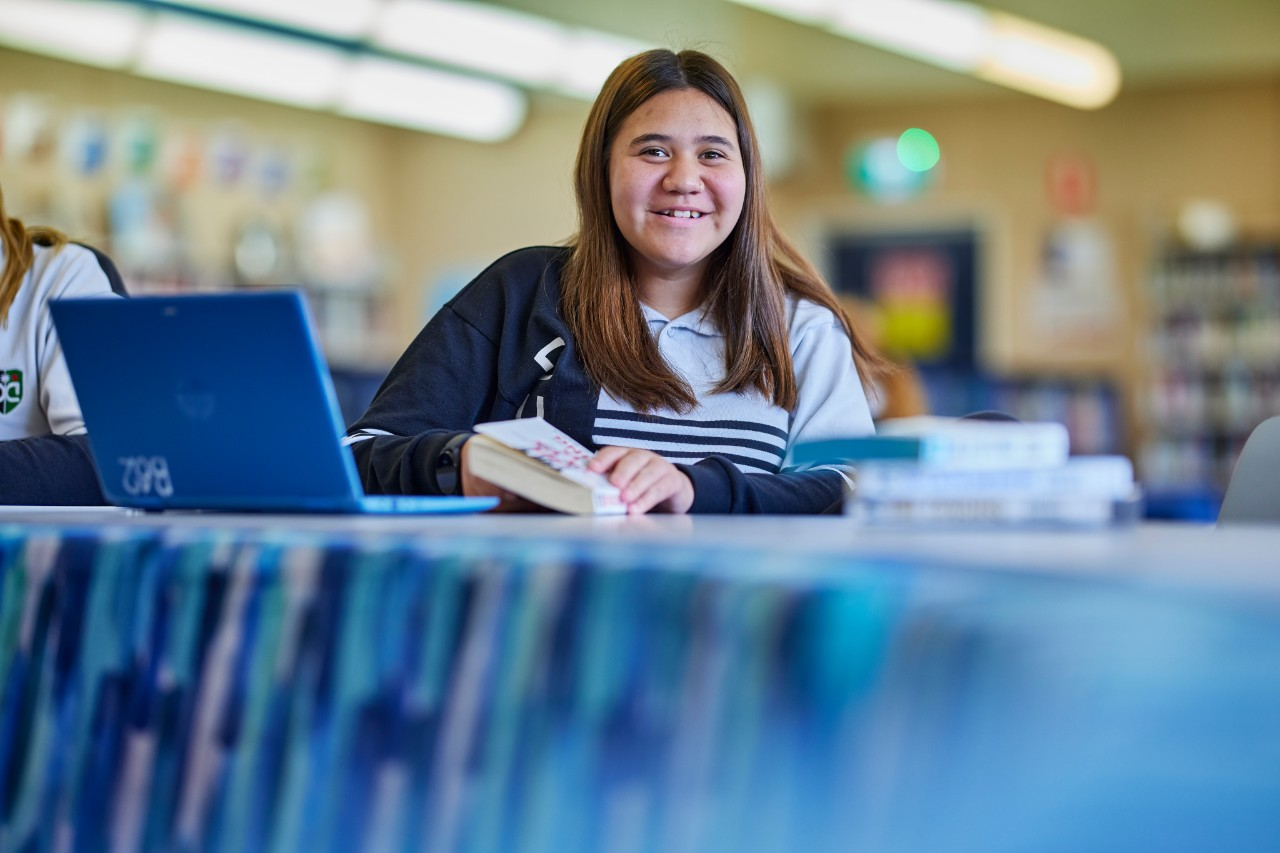 3
Advice for teachers cont.
Ensure students practice timed, handwritten responses under examination conditions. This should be completed after they have carefully prepared extended responses using the chunking techniques already outlined.
Each time students write an extended response they will need to carefully select the most appropriate artist for each question. However, they can refer to the same artists across the 3 syllabus areas. 
For instance, the artists used in a cultural frame essay can also be applied to an artmaking practice question, or a question on the relationships between artists, world, or audience.
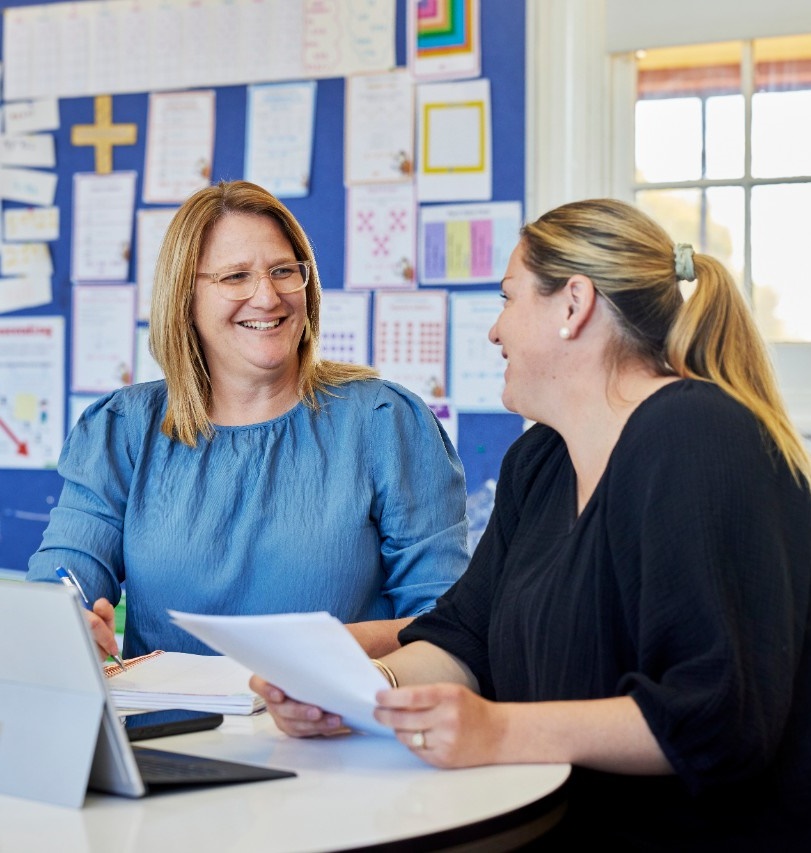 4
References for LEAP! – Level up your skills in section II
Links to third-party material and websites
If you use the links provided in this document to access a third-party's website, you acknowledge that the terms of use, including license terms set out on the third-party's website apply to the use which may be made of the materials on that third-party website or were permitted by the Copyright Act 1968 (Cth). The department accepts no responsibility for content on third-party websites.
All material © State of New South Wales (Department of Education), 2021 unless otherwise indicated. All other material used by permission or under license.
Glossary of Key Words@ NSW Education Standards Authority (NESA) for and on behalf of the Crown in right of the State of New South Wales, [2008] accessed 25/10/2022. 
Pixabay (2017) Jump for joy [image] accessed 23/02/23
Visual Arts Stage 6 Syllabus © 2016 NSW Education Standards Authority (NESA) for and on behalf of the Crown in right of the State of New South Wales.
Visual Arts HSC exam pack 2021 © NSW Education Standards Authority (NESA) for and on behalf of the Crown in right of the State of New South Wales, [2021] accessed 25/10/2022.
Visual Arts HSC exam pack 2017 @NSW Education Standards Authority (NESA) for and on behalf of the Crown in right of the State of New South Wales, [2017] accessed 25/10/2022.
Visual Arts | NSW Education Standards @NSW Education Standards Authority (NESA) for and on behalf of the Crown in right of the State of New South Wales, [2017] accessed 25/10/2022.
Learning Hub Learning Hub | Writing paragraphs with PEEL [website] accessed 25/10/2022.
5